KURUM KÜLTÜRÜ, AİDİYETİ VE        KURUMSAL İLETİŞİM
Bilgi GÜREL
         Ziraat Yüksek Mühendisi
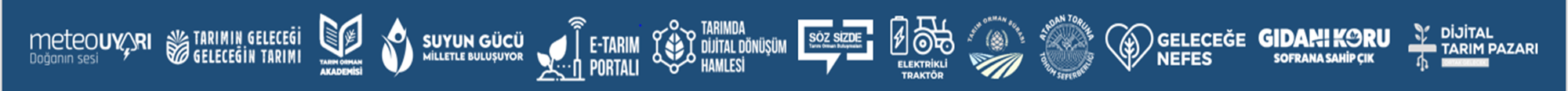 KÜLTÜR; bir topluma veya topluluğa özgü yaşayış, düşünce, ve eserlerin bütünü anlamında kullanılır.
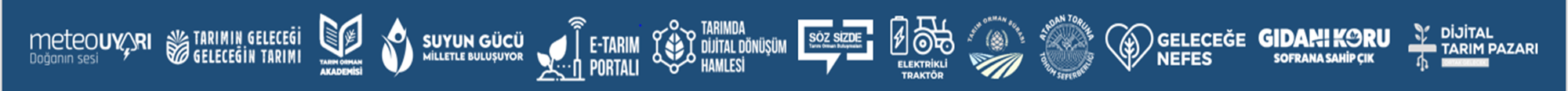 KURUMSAL KÜLTÜR
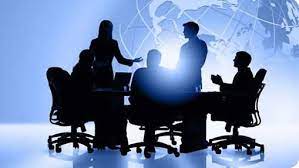 Kurumsal Kültür: Kurumun dile getirilen ya da dile getirilmeyen kuralları, temel değerleri, simgeleri, inanışları ve davranışlarıdır. Kurumun ruhudur.
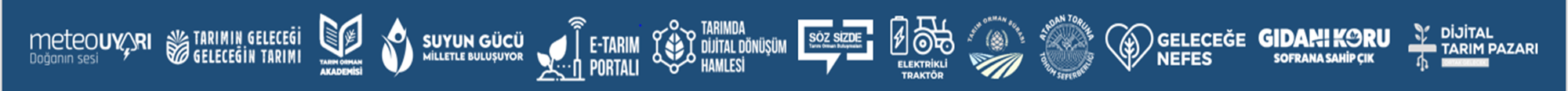 KURUMSAL KÜLTÜR
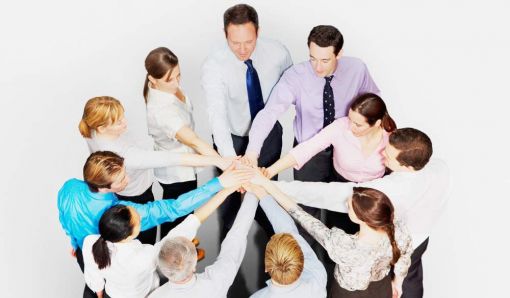 Tüm çalışanlar tarafından paylaşılan 
anlayış,
alışkanlık,
 tutum ve davranış kalıpları, 
benimsenmiş ortak düşünce tarzı ve kurallar bütünü kurum kültürünü oluşturur.
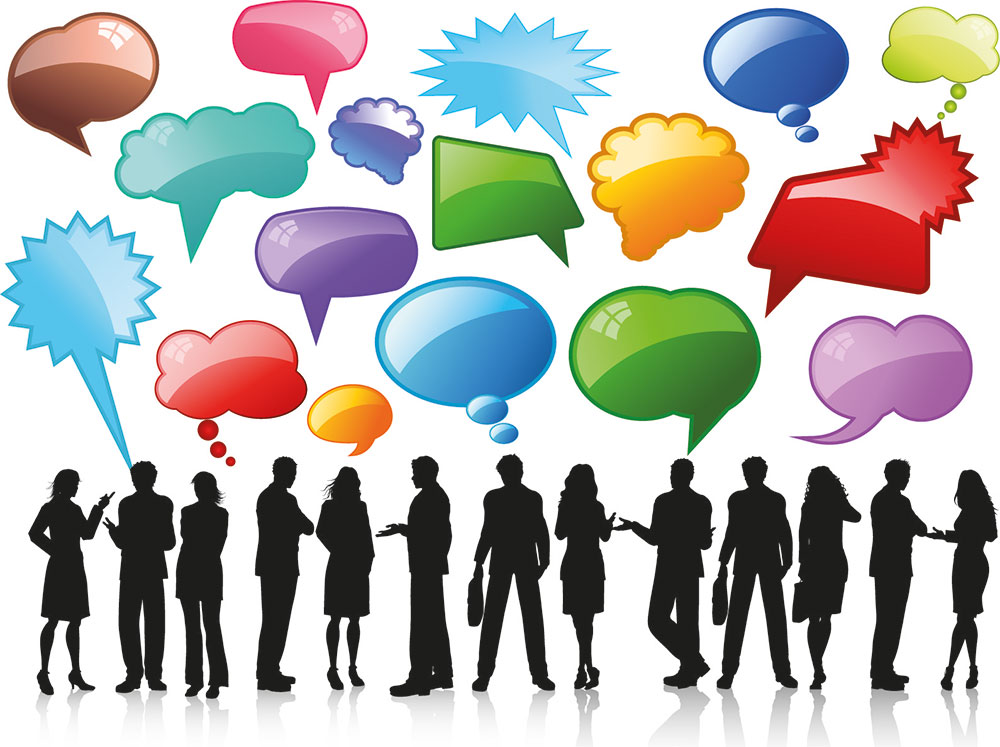 Kurum içerisinde bir çatı görevi üstlenen kurum kültürü;
  farklı  görüşe sahip bireyleri ortak bir işi başarmaya yönelik olarak bir arada tutan,
  hep birlikte  hareket etmelerini sağlayan bir yapısal özellik gösterdiği için çok önemlidir.
Çalışanların;
Giyim tarzları, 
Çalışanların hitap şekilleri,
Telefonda konuşma tarzları,
Toplantı düzeni, fiziksel ortamlar, 
Yeni fikir geliştirme yöntemleri, 
Öğrenme ve öğretme şekilleri 
         konuları Kurum Kültürünün parçalarıdır.
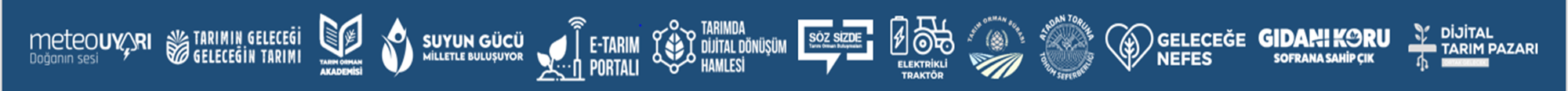 Kurum kültürü; tüm çalışanları aynı değerler ve aynı çalışma anlayışı çevresinde yakınlaştırarak birbirine bağlar.
Kuruma bütünlük kazandırır, yol göstericidir ve kişilerin nasıl davranması gerektiğini belirler.
Kurum için neyin önemli olduğunu belirler, ve çalışanlara kurumsal aidiyet hissi verir. Kurumsal kimliği oluşturur ve kurumun inanç ve değerlerine bağlılık yaratır.
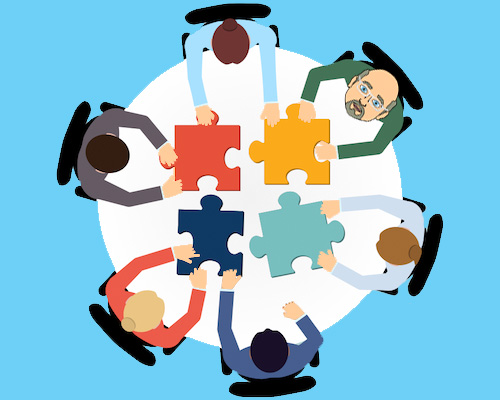 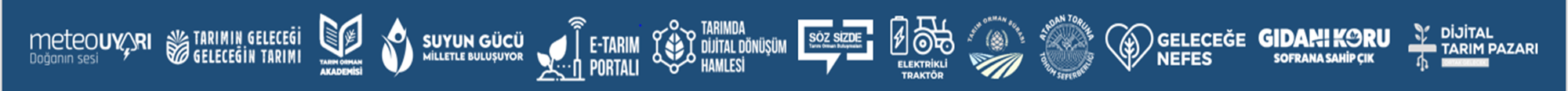 Kurum kültürü bütünleştiricidir, kabul görmüştür ve ifade edilmeden de anlaşılabilir. 

Kurum kültürü, uygun davranış ve ilişkileri düzenlemekte, çalışanları motive etmekte, değerlerin ve iç ilişkilerin düzenlenmesinde en büyük  etkiyi göstermektedir.
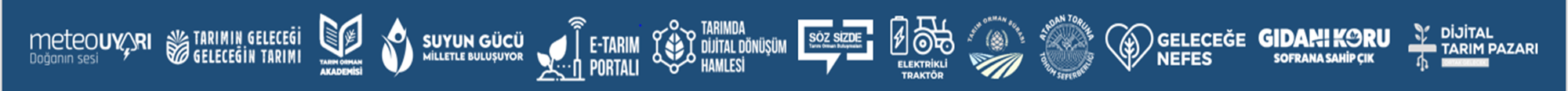 Kurumsal İmaj; kurumun insanlar tarafından o kuruma ilişkin izlenimlerini, duygularını, düşüncelerini ve algılarını ifade etmektedir.  
  Kurumsal kimlik, kurumun gerçekte nasıl olduğu, imaj ise bu gerçekliğin insanlar tarafından nasıl algılandığını ifade eder.
İLETİŞİM
KURUMSAL İMAJ
KURUMSAL KİMLİK VE KÜLTÜR
DAVRANIŞ
İletişim ile kurumlar kendilerini çeşitli kesimlere tanıtarak kurumla ilgili bir imaj oluşmasını sağlarlar. Tüm insanlar imajdan etkilenir ve ona göre kurum hakkında bir yargıya sahip olur.
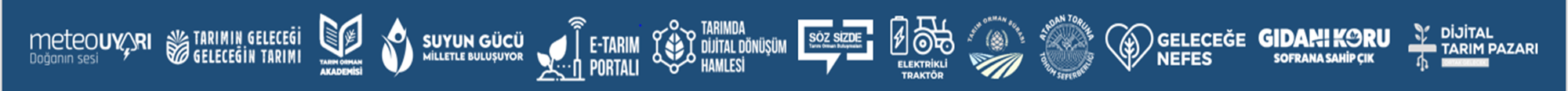 KURUM KÜLTÜRÜNÜN YARATICISI VE TAŞIYICISI İSE KURUM ÇALIŞANLARIDIR.
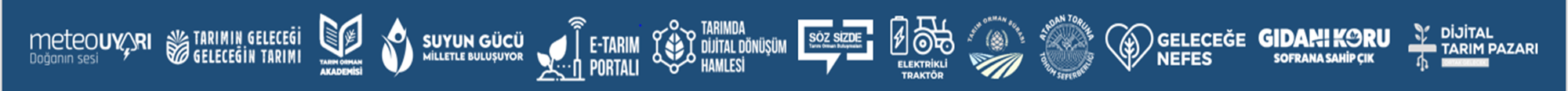 KURUMSAL AİDİYET
Aidiyet, önemli ve güçlü bir duygusal durumdur. Bireyin, başka bir şahısa, fikire, kuruma veya bir şeye karşı sadakat göstermesi olarak ifade edilebilir.
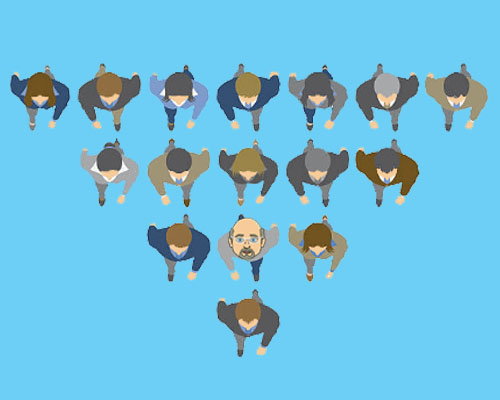 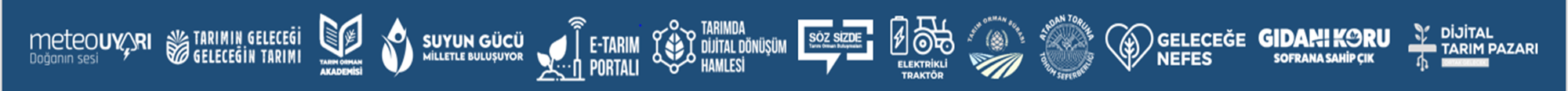 Kurumsal aidiyet ise  personelin kendisini kurumu ile
 tanımlaması,
 özdeşleştirmesi, 
kurumsal değerleri  içselleştirmesi, 
 kurum içinde kalmak için aşırı istek duyması, 
kurumun amaç, misyon ve değerlerini kabul etmesi ve kurum uğruna efor harcamasıdır.
Çalışanın kurumu için geliştirdiği psikolojik bir bağ olarak görülen kurumsal aidiyet,
 Uyum, 
Özdeşleştirme, 
İçselleştirme olarak üç safhaya ayrılmaktadır .	
     Uyum safhası, kuruma yeni katılım süreciyle başlar ve çalışanın kendisi ile kurumu arasında bağ kurmaya başlamasıyla, özdeşleştirme safhasına geçilmektedir. içselleştirme sürecinde ise, kişi artık kurumunda kazandığı davranışları alışkanlık haline getirmiştir.
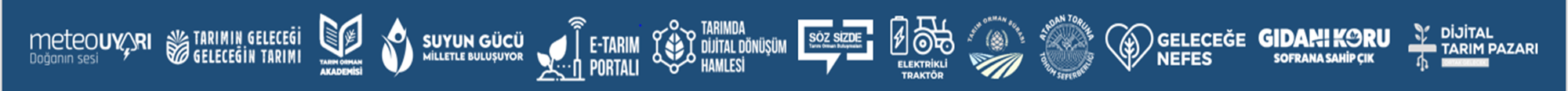 Çalışanlar yaptıkları işte aidiyet bulduklarında, yeni fikirler üretmeye, sorunlara kalıcı çözümler bulmaya ve kurumun çıkarlarını en az kendi çıkarları kadar öncelikli tutarak hareket ederler. Çalıştıkları yerle ve işleri ile gurur duyar, bu deneyimlerini diğer çalışanlarla rahatlıkla paylaşırlar.
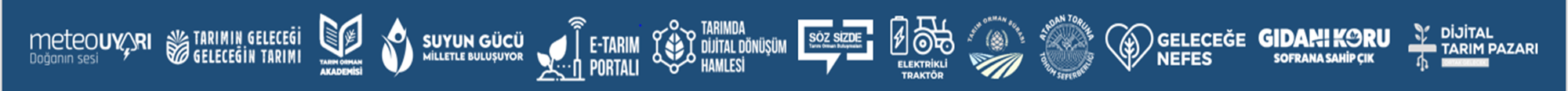 Çalışanlar aidiyet hissettiklerinde Kurumun elçisi olurlar, kendilerini kurumun bir parçası olarak görürler ve dolayısıyla diğer insanlar da kurumu çalışanların gözünden algılamaya başlarlar. 
	
    Aidiyet hissi çalışanların ‘BİZ’ bilinci ile hareket etmelerini sağlayarak ortak bakış açıları geliştirmelerini, ortak dil, ortak kültür, ortak amaç ve ortak değerler oluşturmalarında etkili olur.
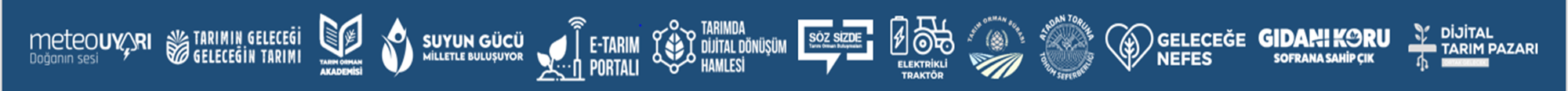 Çalışanların kurumlarına karşı hissettikleri yüksek orandaki aidiyet duygusu, becerilerinin gelişmesine neden olur. Kurumun verimliliği ve başarısının artmasına zemin hazırlar.
     
      Kurumsal aidiyet bilinci yüksek olan çalışanlar, kurumları ile daha bütünleşiktirler ve performanslarını kurumsal başarı için harcarlar. Kurumsal aidiyet bilinci düşük olanlar ise, yaratıcı davranışları ve kurumsal hedef ilişkisini bütünleştiremediklerinden yaratıcılık düzeyleri de düşük olmaktadır.
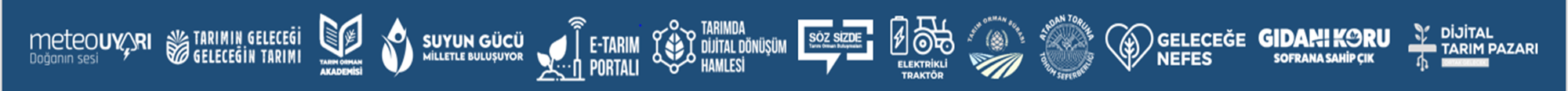 KURUMSAL İLETİŞİM
Kurumlarda iletişim, kurumun amaçlarına yönelik işlemesini sağlamak için kurumu oluşturan çeşitli birimlerin ve kurumun çevresiyle sürekli bilgi ve düşünce alış verişine olanak sağlayan bir süreçtir. Kurumların var olabilmesi ancak oluşturulan “kurum içi iletişim” ile mümkündür.
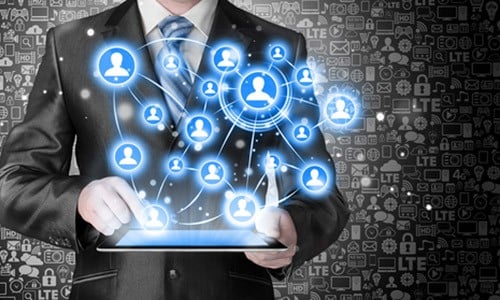 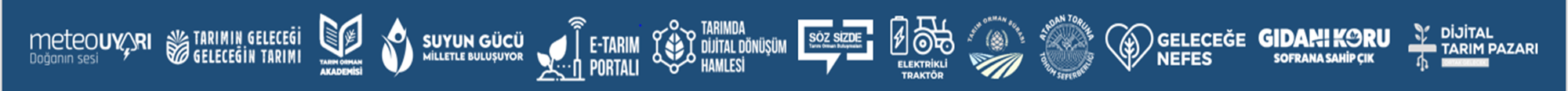 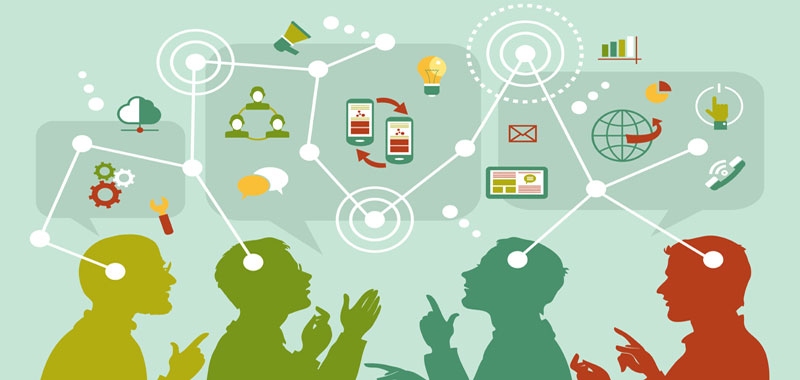 Kurumları, birbirleriyle iletişim kuran insanların oluşturduğu ağlar olarak görebiliriz.  Tüm kurumlarda iletişim yatay ve dikey, içsel ve dışsal olarak gerçekleşir. Bu iletişimler aracılığıyla kurum çalışanlarının, yönetiminin çeşitli katmanlarında  ve dış çevresiyle  bağlantı kurulur.
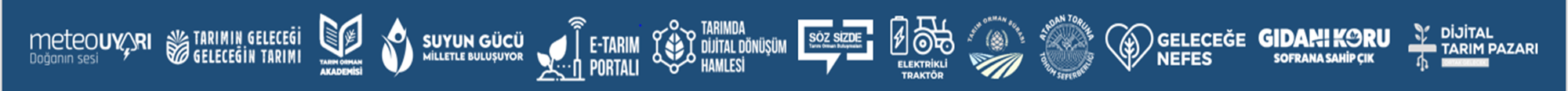 Tüm bu iletişimler, insanların kurumun faaliyetleri hakkındaki algılarını dolayısıyla kurumun imaj ve itibarını etkiler. Bu noktadan hareketle kurumsal iletişimi, kurumun kimliği, imajı ve itibarının oluşumunun algıladığı süreç olarak görebiliriz.
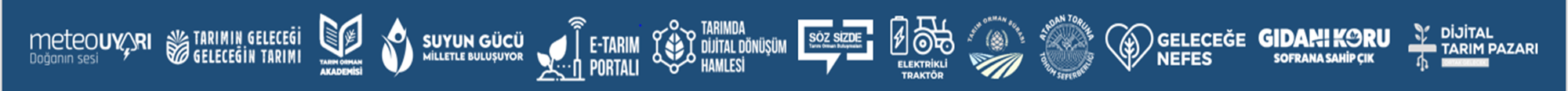 Kurum İçi İletişimin Amaçları
Kurumun amaçlarının ve hedeflerinin çalışanlar tarafından bilinmesini sağlamak,

İş ve işlemlere ilişkin bilgi vermek ve bu yolla iş ve beceri eğitimini kolaylaştırmak,

Çatışmaları önlemek, müzakereler ve tartışmalar yapmak ve uzlaşmaya varmak, 

Duygu ve düşüncelerin özgürce ifade edilmesini olanaklı kılmak,

Her türlü mevzuatı çalışanlara vererek olabilecek hataları önlemeye çalışmak.
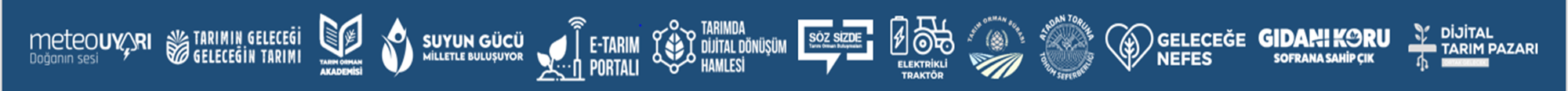 İletişim biçimi, kurum kültürünün en belirgin göstergesidir. Kurum kültürü, kurumsal İmaj ve iletişim yapısı birbirini etkileyen ve etkilenen kavramlardır. 

   Kurumsal iletişim; ortak ses yaratarak kurumsal kültür, kurumsal imaj ve kurumsal itibar arasındaki bağı oluşturmaktadır.
    
     Kurumun kültürü çeşitli iletişim araçlarıyla insanlara ulaştırıldığında  kurumsal imaj oluşturulmuş olur.
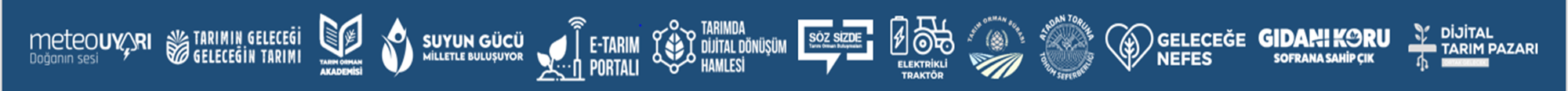 Kurumsal Kimlik ile Kurumsal imaj arasındaki farkı aza indirmek için doğru iletişimin gerçekleşmesi zorunlu olmaktadır. 

   İletişim ne kadar güçlü olursa kurumsal imaj o kadar doğru ve etkin bir biçimde oluşturulur.
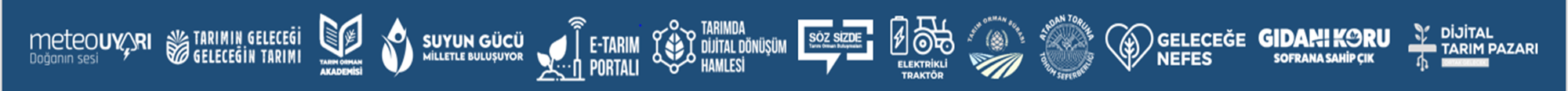 TEŞEKKÜR EDERİM
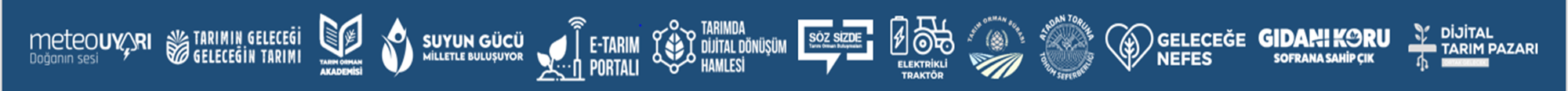